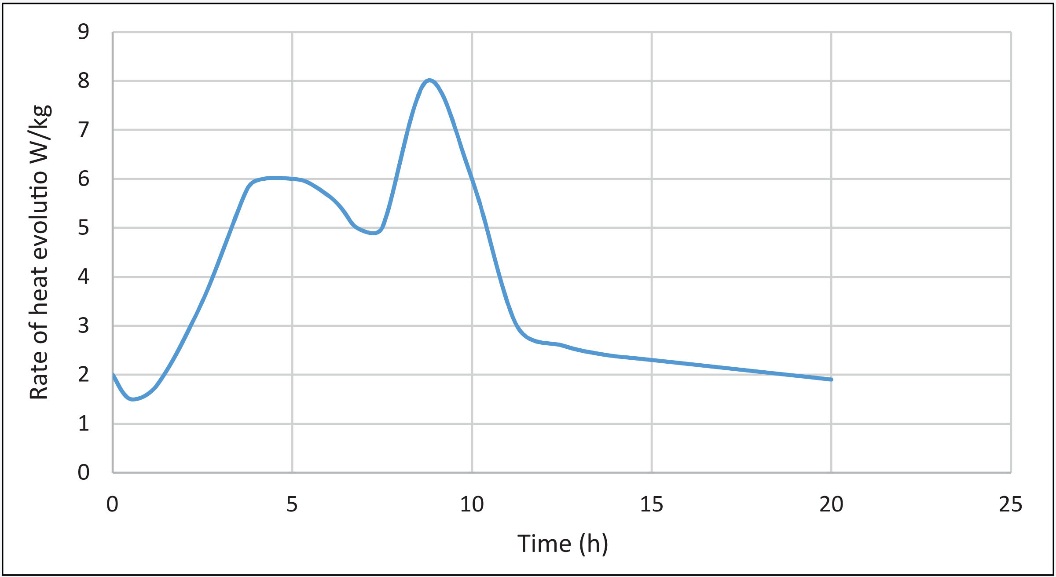 FIGURE 20.1 Typical Plot of Rate of Heat Evolution From OPC/Water at 20°C
Copyright © 2016 Elsevier Ltd. All rights reserved.
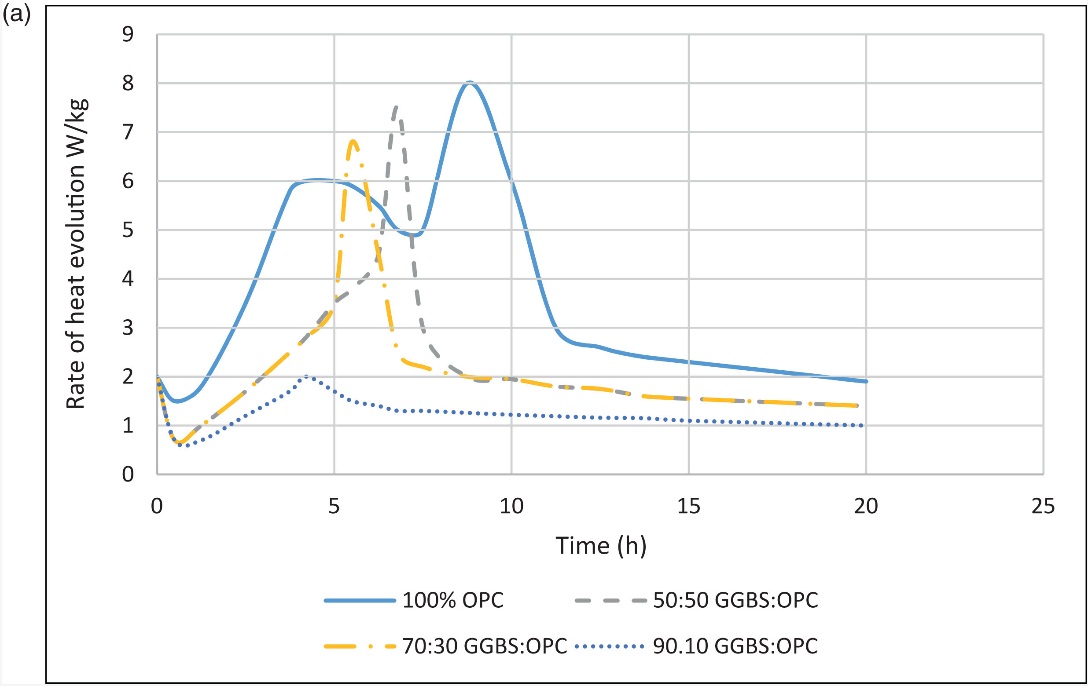 FIGURE 20.2a Heat Generation From Concrete with Blastfurnace Slag
Copyright © 2016 Elsevier Ltd. All rights reserved.
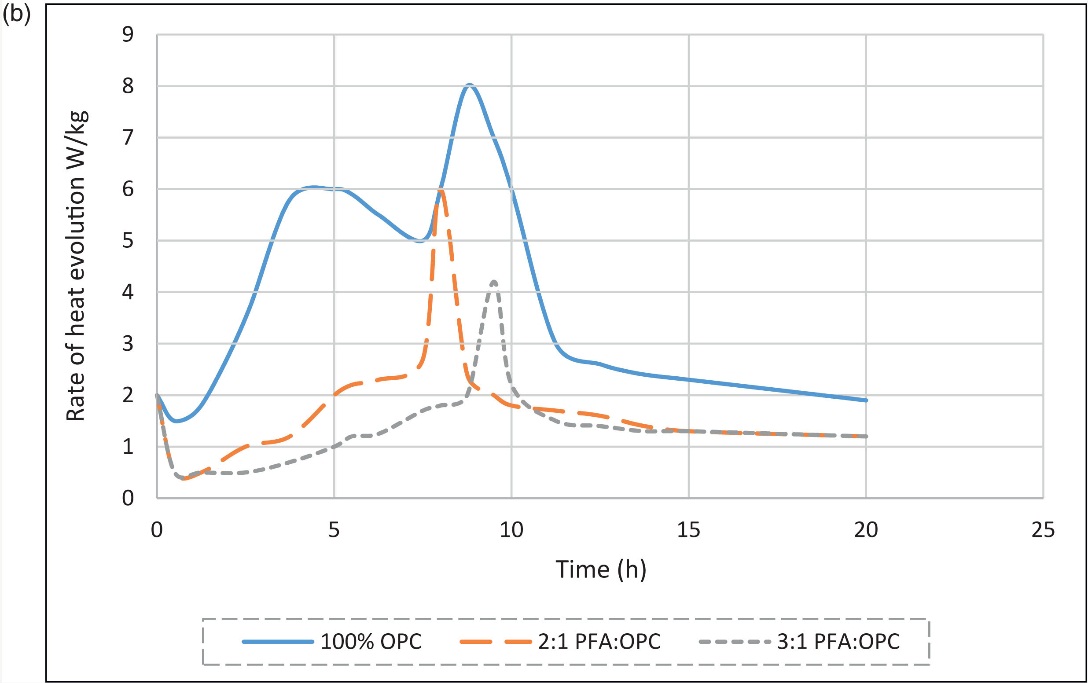 FIGURE 20.2 b Heat Generation From Concrete with Pulverised Fuel Ash
Copyright © 2016 Elsevier Ltd. All rights reserved.
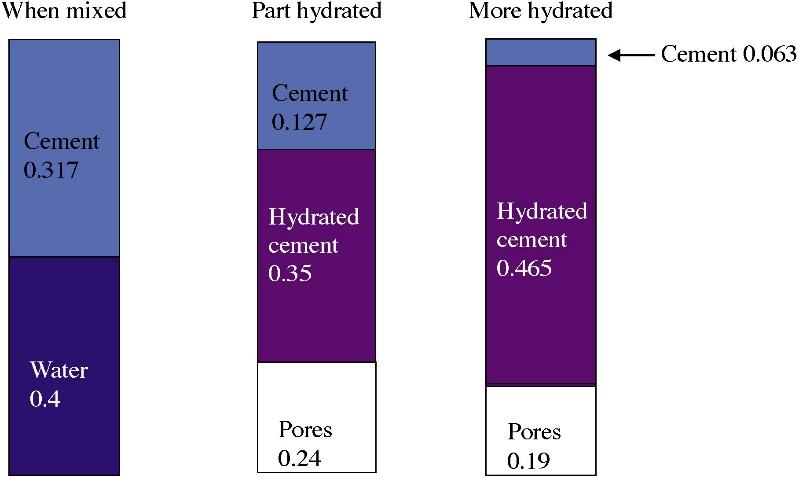 FIGURE 20.3 Progress of Hydration for Tutorial Question 1
Copyright © 2016 Elsevier Ltd. All rights reserved.
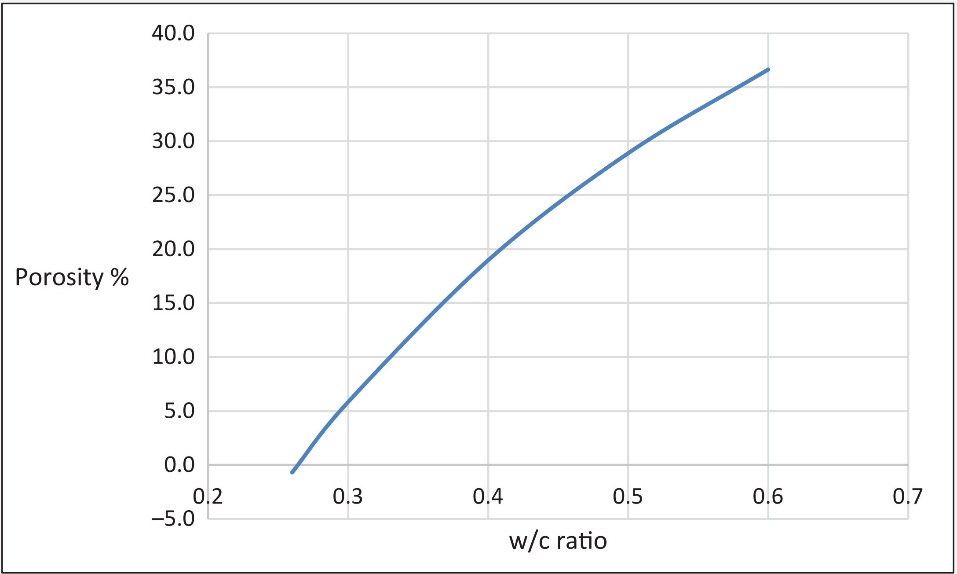 FIGURE 20.4 Porosity Versus w/c Ratio for Full Hydration
Copyright © 2016 Elsevier Ltd. All rights reserved.
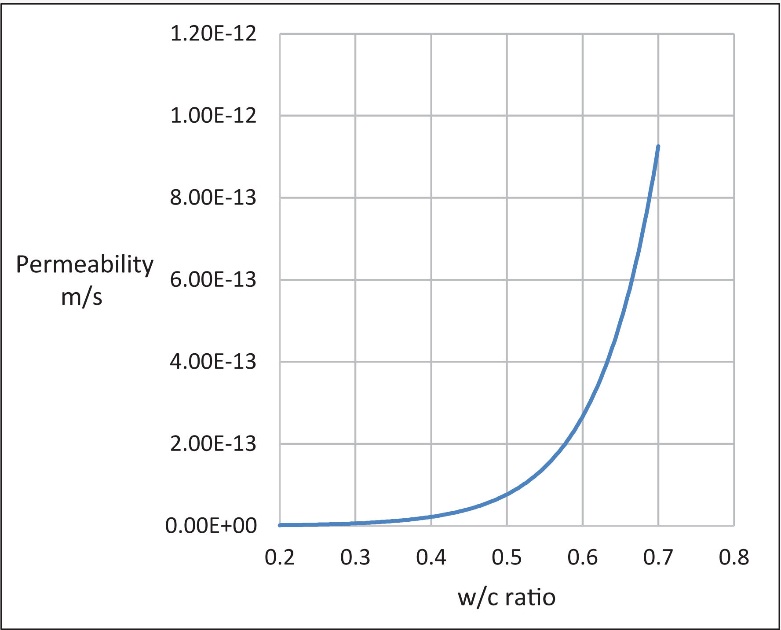 FIGURE 20.5 The Effect of w/c Ratio on Permeability
Copyright © 2016 Elsevier Ltd. All rights reserved.
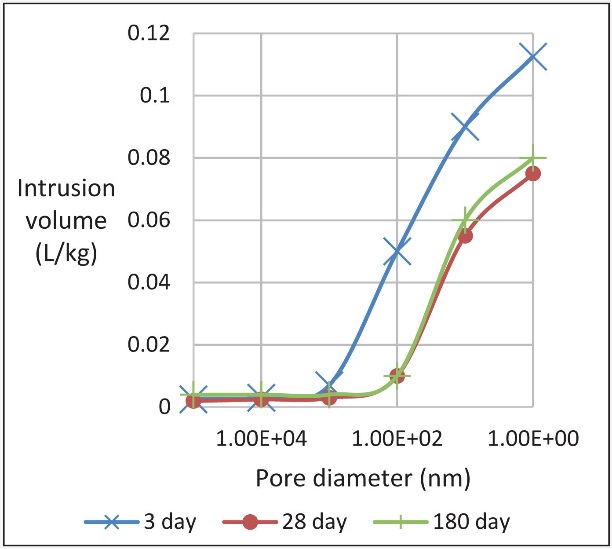 FIGURE 20.6 Cumulative Pore Volume at Different Ages
Copyright © 2016 Elsevier Ltd. All rights reserved.